Figure 1. FS tracts of 1 individual (A) and binary group average VOI (B). The FS white matter tract within an ...
Cereb Cortex, Volume 23, Issue 7, July 2013, Pages 1695–1702, https://doi.org/10.1093/cercor/bhs163
The content of this slide may be subject to copyright: please see the slide notes for details.
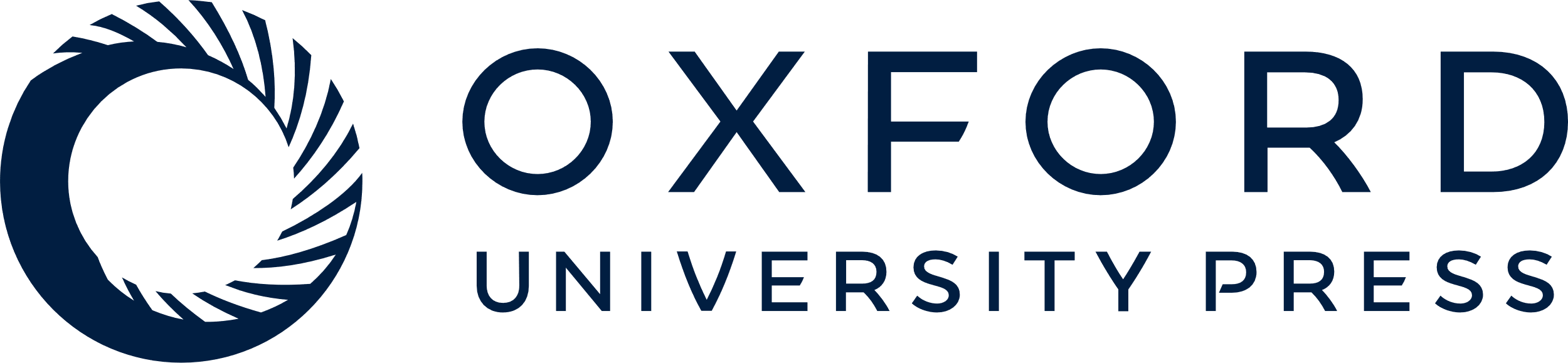 [Speaker Notes: Figure 1. FS tracts of 1 individual (A) and binary group average VOI (B). The FS white matter tract within an individual subject, after applying inclusion and exclusion ROIs in model space (A). A VOI was created across the whole sample, where a voxel was flagged when that particular voxel had a FS fiber running through in at least 75% of the sample (B).


Unless provided in the caption above, the following copyright applies to the content of this slide: © The Authors 2012. Published by Oxford University Press.This is an Open Access article distributed under the terms of the Creative Commons Attribution Non-Commercial License (http://creativecommons.org/licenses/by-nc/2.5), which permits unrestricted non-commercial use, distribution, and reproduction in any medium, provided the original work is properly cited.]